এই স্লাইডটি সম্মানিত শিক্ষকবৃন্দের জন্য
এই পাঠটি শ্রেণিকক্ষে উপস্থাপনের সময় প্রয়োজনীয় পরামর্শ প্রতিটি স্লাইডের নিচে অর্থাৎ Slide Note এ সংযোজন করা হয়েছে। আশা করি সম্মানিত শিক্ষকগণ অনুগ্রহপূর্বক পাঠটি উপস্থাপনের পূর্বে  উল্লেখিত Note দেখে নেবেন । এছাড়াও শিক্ষকগণ প্রয়োজনবোধে তার নিজস্ব কলাকৌশল প্রয়োগ করতে পারবেন।
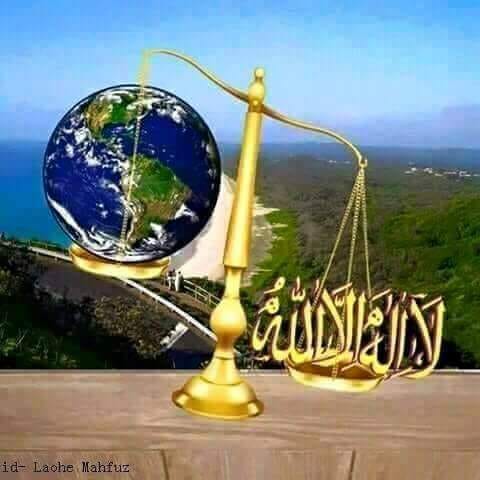 স্বা
গ
ম
ত
20/11/2019 12:16 PM
2
পরিচিতি
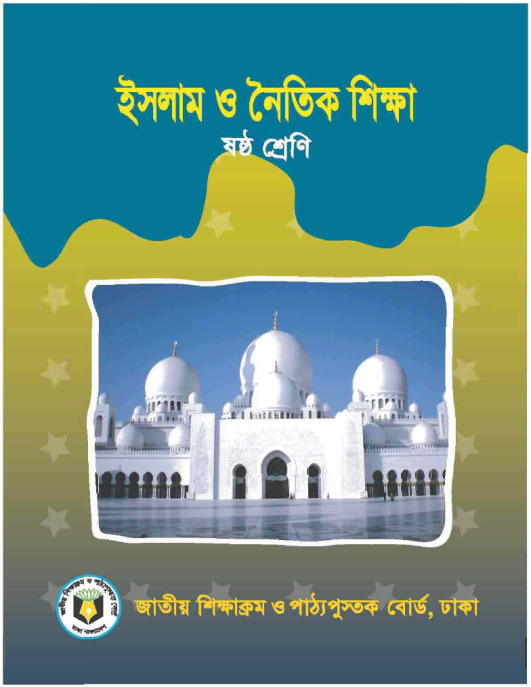 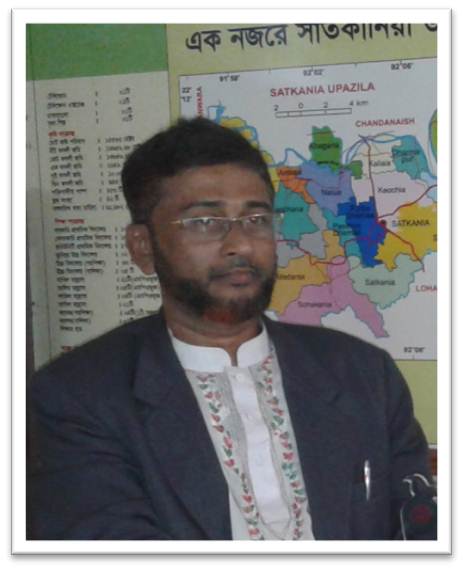 মোঃ রফিকুল ইসলাম
সিনিয়র  শিক্ষক  
জনার কেঁওচিয়া আদর্শ উচ্চ বিদ্যালয়
সাতকানিয়া,চট্রগ্রাম ।
মোবাইল-০১৮১৭৭১৫৬৭৭ 
Email-rafiquljkahs@gmail.com
সময়ঃ- ৫০ মিঃ
বুধবার, 20 নভেম্বর, 2019
3
নিচের ছবি টি দেখ এবং চিন্তা করে বল
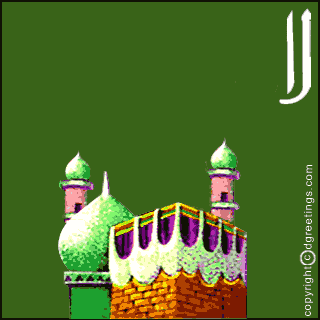 কালিমায়ে তায়্যিবা-
[Speaker Notes: উপরোল্লেখিত ছবিটি  স্লাইডে প্রদর্শন দ্বারা শিক্ষার্থীদের থেকে পাঠ শিরুণাম বের করার চেষ্ঠা করবেন ।]
আজকের পাঠ
‘কালিমা তায়িবা’
অধ্যায়  -  ২য় 
পাঠ  -  ০২ 
পৃষ্ঠা   -  ০৩
শিখনফল
এ পাঠ শেষে শিক্ষার্থীরা-
কালিমা তায়িবা এর অর্থ  বলতে  পারবে।
কালিমা তায়িবার গুরুত্ব ও তাৎপর্য  ব্যাখ্যা করতে পারবে।
কালিমা তায়িবার শিক্ষা সমুহ  বর্ণনা করতে পারবে ।
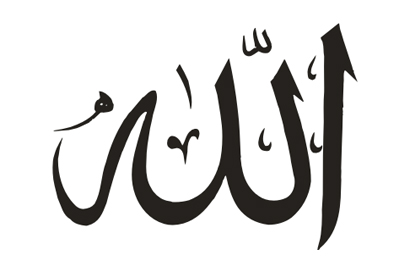 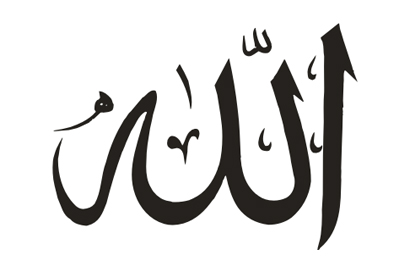 কালিমা তায়্যিবার পরিচিতি
‘কালিমা’শব্দের অর্থ বাক্য ’তায়্যিবা’এর অর্থ পবিত্র ।
কালিমা তায়্যিবা অর্থ পবিত্র বাক্য । 
এর দুটি অংশ যেমন ---
[Speaker Notes: শিক্ষক নিজে আরও আলোচনা যোগ করতে পারেন ।]
(প্রথম অংশ )
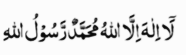 আল্লাহ তায়ালা ছাড়া কোন ইলাহ নেই
[Speaker Notes: ছবিটি স্লাইডসো দ্বারা শিক্ষার্থীদেরকে চিন্তা করতে বলবে]
উদহারণস্বরূপ
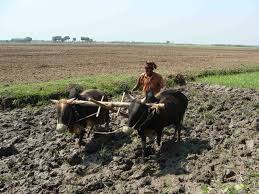 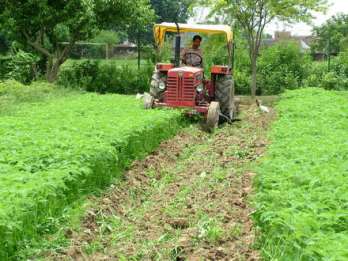 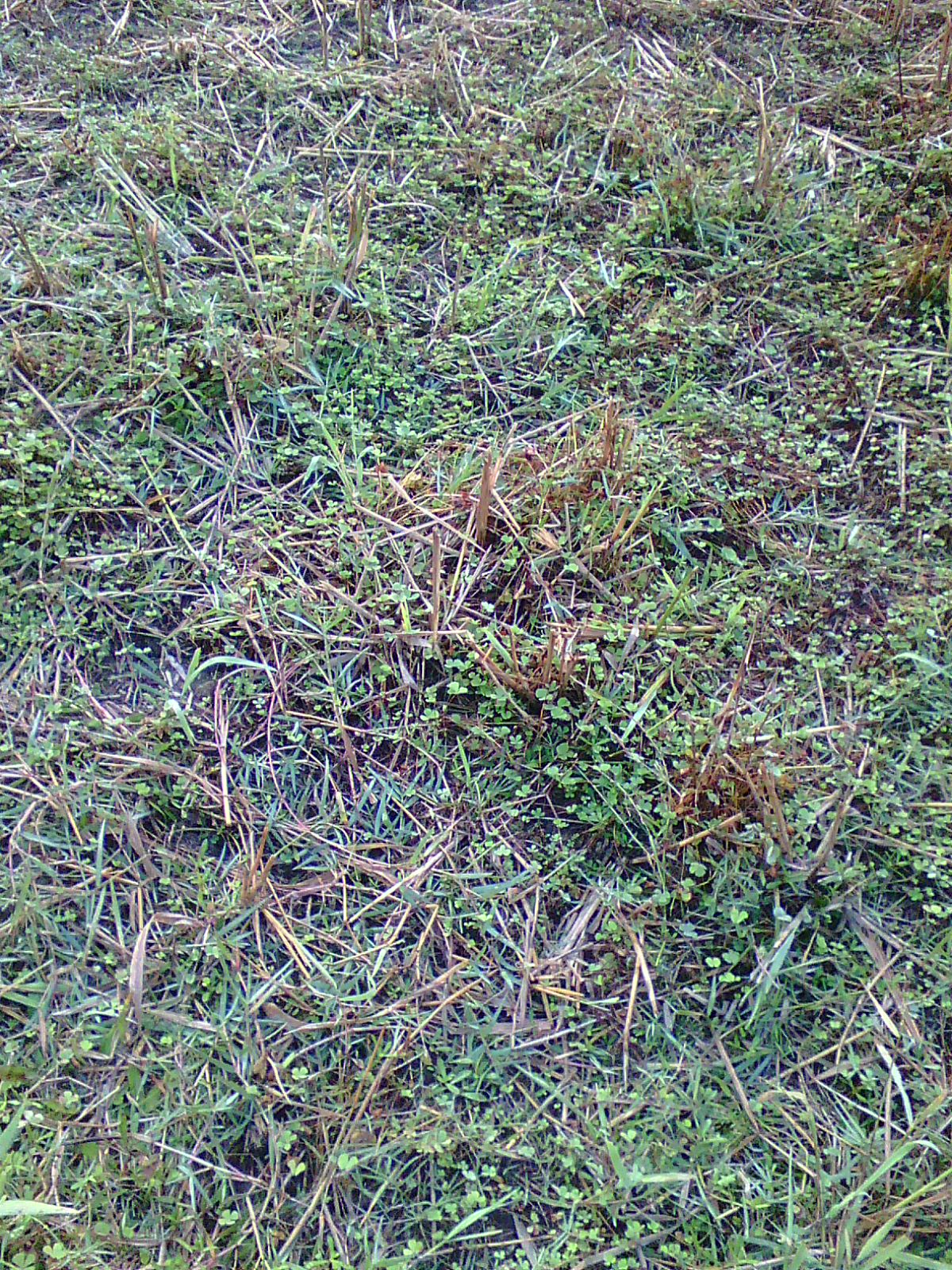 চারা রূপণের উপযোগী করা বা চাষ দেয়া
অর্থাৎ  ‘লা  ইলাহা’ মানে  কোন জমিতে চাষ করতেহলে প্রথমে আগাছাপূর্ণ  অনাবাদি জমির আগাছা  পরিষ্কার করে চাষ দিতে হবে  ।
আগাছাপুর্ণ, অনাবাদী জমি
[Speaker Notes: অর্থাৎ  ‘লা  ইলাহা’ মানে  কোন জমিতে চাষ করতেহলে প্রথমে আগাছাপূর্ণ  অনাবাদি জমির আগাছা  পরিষ্কার করতেহবে ।  ‘ইল্লালাহ ‘ মানে সেই জমিতে চাষ  দিয়ে বিজ বা চারা রুপন করা  ।]
উদহারণস্বরূপ
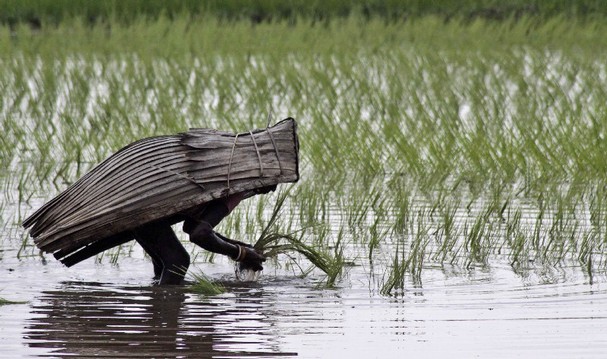 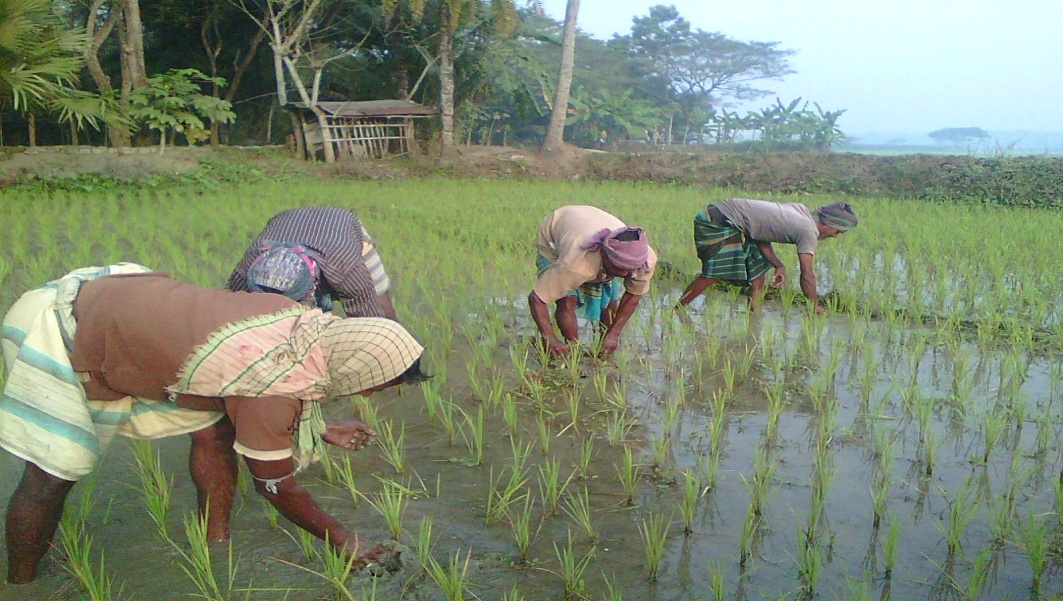 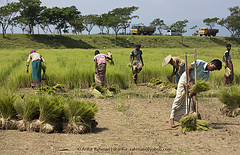 অর্থাৎ ‘ইল্লালাহ’  মানে সেই জমিতে চাষ  দিয়ে বিজ তলা থেকে চারা উত্তোলন করে তৈরী করা জমিতে  চারা রুপন করা  ।
ফসলের চারা রূপণ
ফসলের চারা উত্তোলন
[Speaker Notes: ‘ইল্লালাহ ‘ মানে সেই জমিতে চাষ  দিয়ে বিজ তলা থেকে চারা উত্তোলন করে তৈরী করাজমিতে  চারা রুপন করা  ।]
একক কাজ
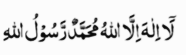 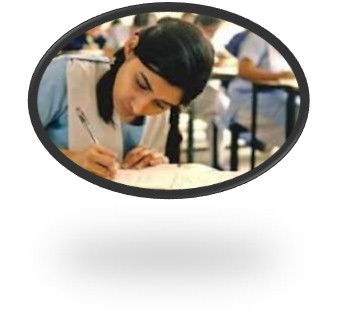 কালেমার প্রথম অংশের সংক্ষিপ্ত ব্যাখ্যা লিখ ।
(দ্বিতীয় অংশ )
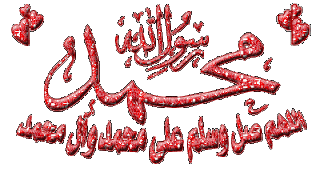 হযরত মুহাম্মদ (সাঃ) আল্লাহর রাসুল
উদহারণস্বরুপ
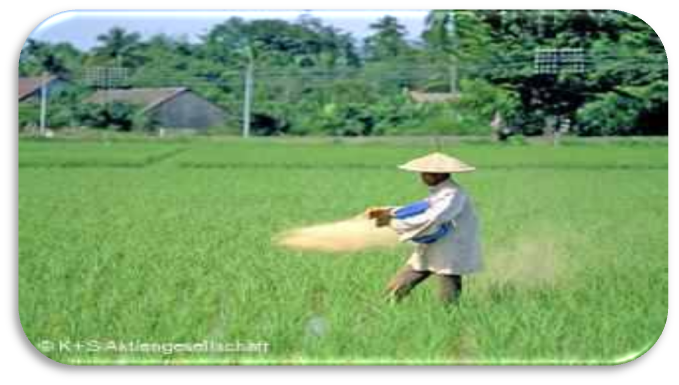 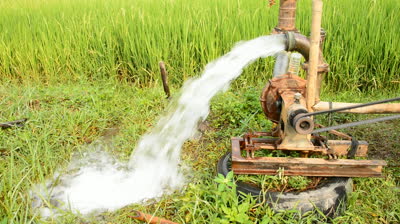 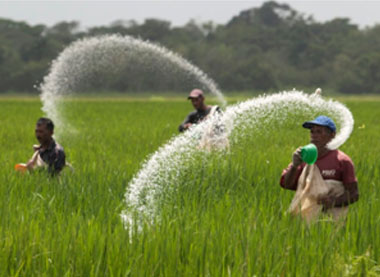 ফসলের  পরিচর্যা
অর্থাৎ ‘মোহাম্মদূর রাসুলুল্লাহ’ মানে বীজ বা চারা রুপনকৃত জমিতে ভাল ফসল পাওয়ার জন্য নির্দিষ্ট নিয়মে  পরিচর্যা করতেহয় ।তদ্রুপ ইমানের বপনকৃত বীজে ইমানের ফল পেতে হলে নবিজীর দেয়া সূন্নাত অনুস্বরণ করতে হবে ।
[Speaker Notes: অর্থাৎ ‘মোহাম্মদূর রাসুলুল্লাহ’ মানে বীজ বা চারা রুপনকৃত জমিতে ভাল ফসল পাওয়ার জন্য নির্দিষ্ট নিয়মে  পরিচর্যা করতেহয় ।]
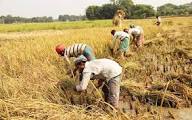 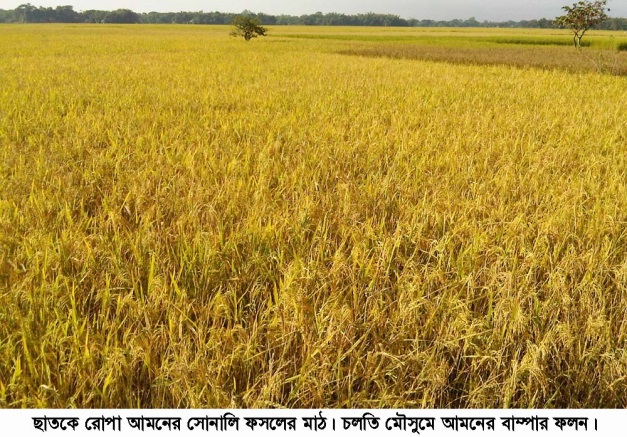 যথাযথ যত্নের ফসল পেল যেমন কৃষক তেমনি আল্লাহ ওরাসুল সাঃ এর নীতি অনুস্বরণ করলে চুড়ান্ত ফল জান্নাত পাওয়া যাবে  ।
পাকা  ফসলে ভরপুর মাঠ
[Speaker Notes: যথাযথ যত্নের ফসল পেও]
উদহারণস্বরূপ
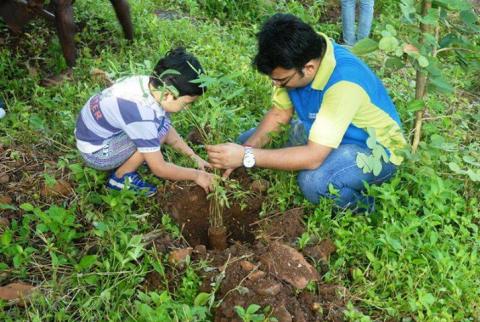 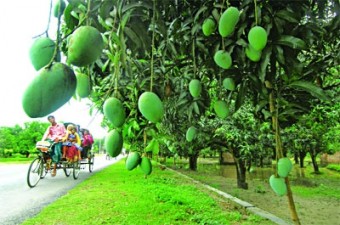 চারা রূপণ
বৃক্ষে আম ফলন
[Speaker Notes: তদ্রুপ আমের উদহারণ দ্বারাবুঝানো যায় ।]
দলগত কাজ
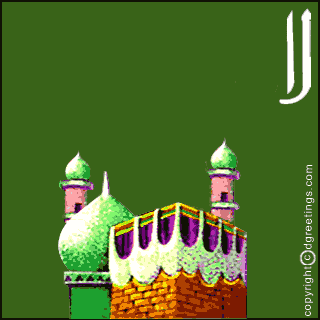 কালিমায়ে তায়্যিবাকে পবিত্র কালিমা বলার কারণ ব্যাখ্যা কর ।
[Speaker Notes: দলীয় কাজ শিক্ষক তদারকী করবেন ।]
মূল্যায়ন
কালিমা তায়্যিবার শাব্দিক অর্থ কী ?
কালিমার প্রথম অংশে কীসের স্বীকৃতি ?
কালিমা তায়্যিবা দ্বারা অমুসলিমরা কী হয় ?
রাসুল শব্দের অর্থ কী ?
বাড়ির কাজ
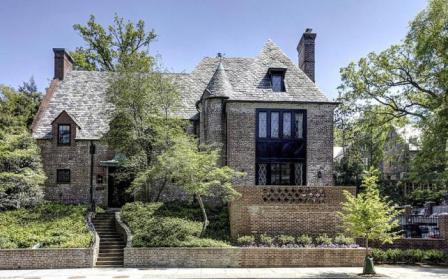 কালিমায়ে তায়্যিবার তাৎপর্য বর্ণনা কর
[Speaker Notes: বাড়ির কাজ শিক্ষার্থীদের খাতায় লিখতে বলবেন ।]
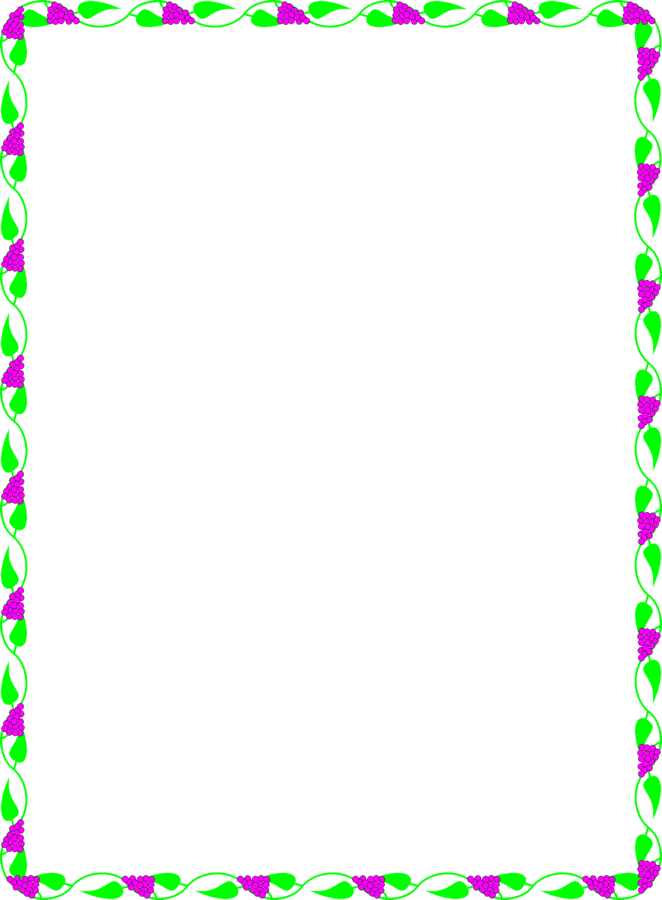 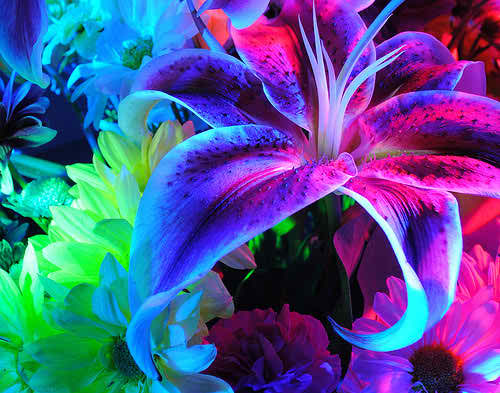 ধন্যবাদ